Мастер - класс 

«Бизнес – технологии 
в работе старшего воспитателя".
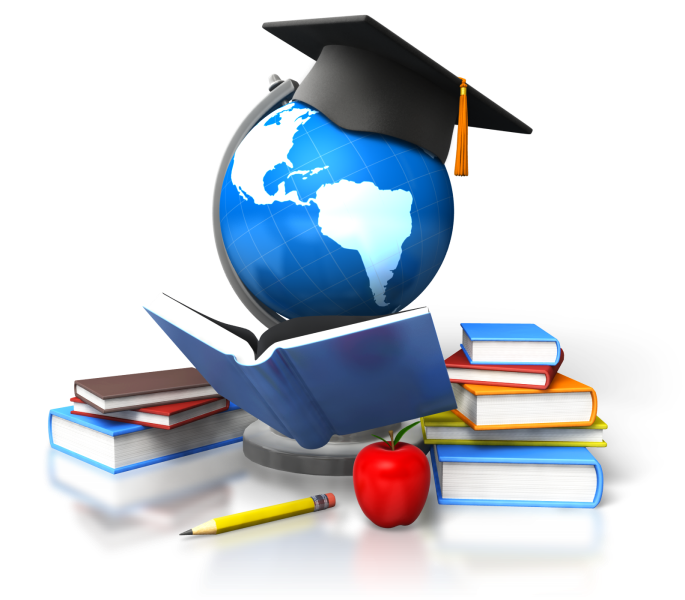 Акаева Г. Р., старший воспитатель
МАДОУ «Детский сад №55 комбинированного вида Приволжского района г. Казани
Документы, регулирующие изменения в дошкольном образовании за последние годы
-  Федеральные государственные требования (Приказ МО и Н РФ от 23.11.2009г. № 655), 
 Закон №273-ФЗ "Об образовании в Российской Федерации" (29.12.2012г.), 
 Федеральный государственный образовательный стандарт дошкольного образования (Приказ МО и Н РФ от 17.10.2013г. № 1155)  - сформулированы целевые ориентиры, социально-нормативные возрастные характеристики возможных достижений детей на этапе завершения дошкольного образования.
Ментор (тот, кто наставляет, назидает, учит) – руководитель, учитель, наставник, воспитатель, «Менторство» подразумевает отношения наставничества между человеком, не имеющим опыта в какой-то области, и человеком более опытным
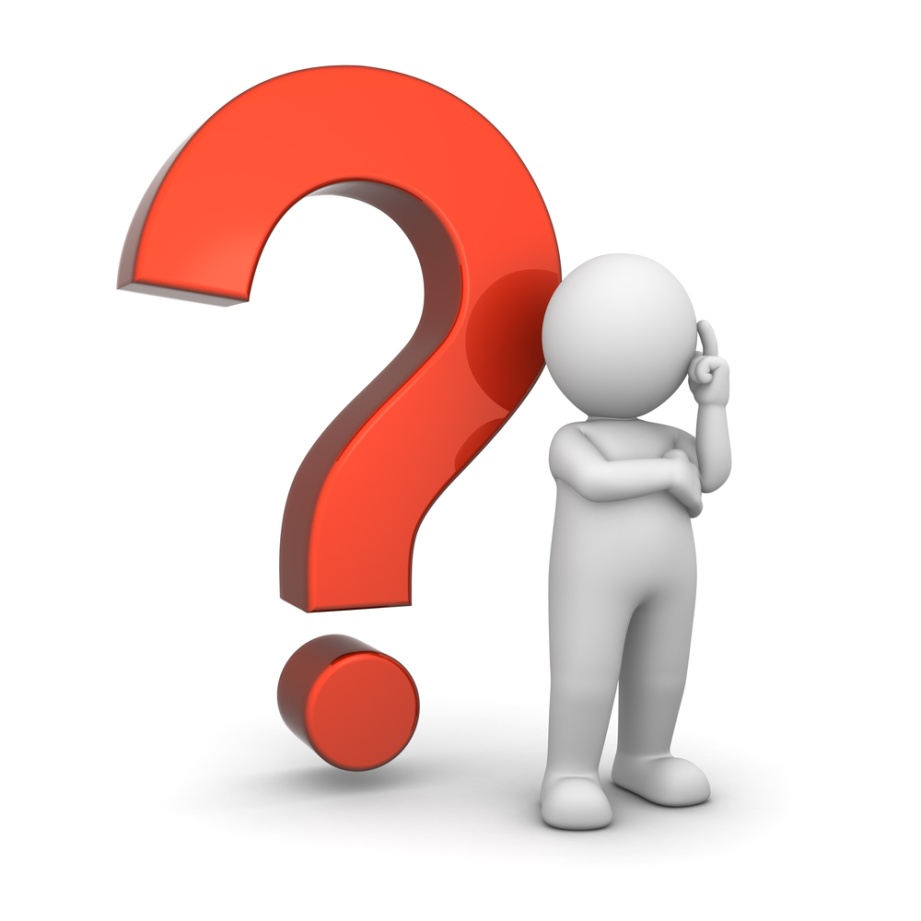 Коуч – это специалист, который способствует успешному достижению
 определенной цели, получению позитивно сформулированных новых результатов в жизни и работе (помогает, создает условия)
Тьютор (домашний учитель, репетитор, опекун) -  специалист, который сопровождает профессиональное развитие педагога, показывает возможные пути решения, конструирует ситуации и возможные пути решения, предлагает совместный поиск решений и их варианты и т.д.
HR менеджер – это современное название сотрудника отдела персонала, который занимается подбором и развитием работников. 

HR  буквально с английского языка «human recourses» - человеческие ресурсы, т.е. персонал
Задачи старшего воспитателя – менеджера по персоналу - в современных условиях
подбор и адаптация педагогов к условиям дошкольной организации (структуре, условиям и системе работы, требованиям и т.п.),
 непрерывное образование и развитие педагогов,
 мотивация педагогов к саморазвитию,
 развитие корпоративной культуры,
аттестация
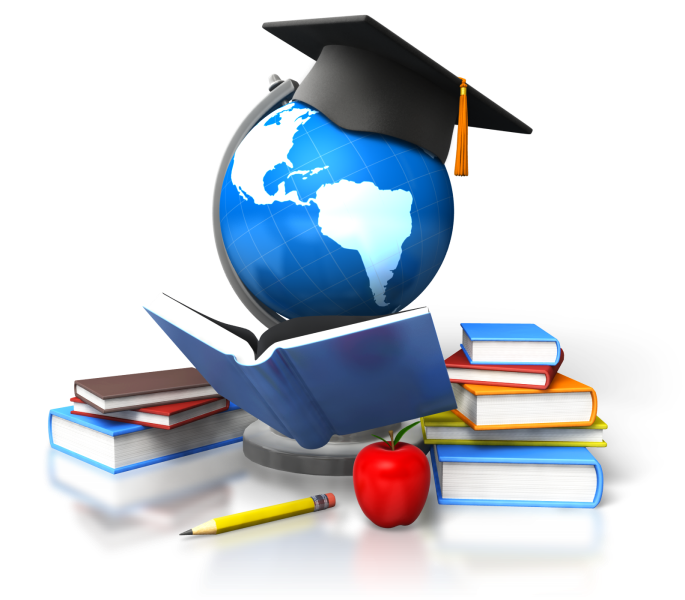 Логистика кадровой политики
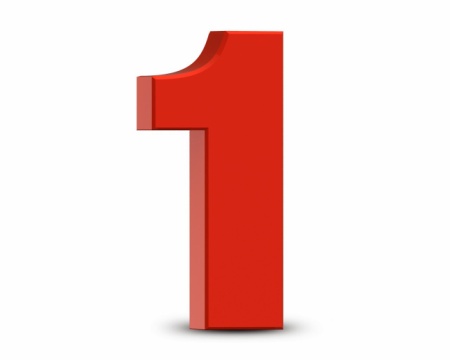 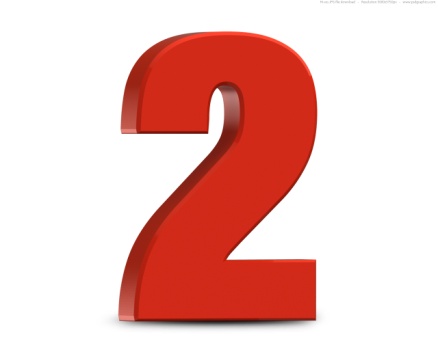 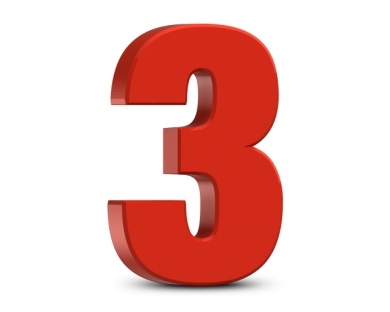 Принципы и цели работы с педагогическим коллективом 
= 
Принципы и цели организации, стратегия и этапы развития
Проектирование и построение системы работы с кадрами
Анализ кадровой ситуации, прогнозирование перспектив и результатов, закрепление  их в документах
Принципы управления кадрами (персоналом)
научность
 плановость
 единство подходов и требований
 контроль
Цель работы с кадрами – формирование профессиональной культуры и профессиональных компетенций педагогов
для решения приоритетной задачи дошкольного образования
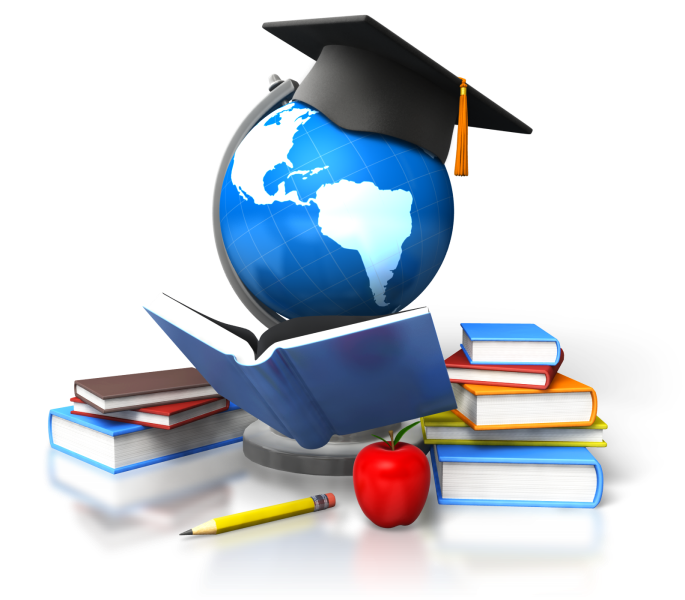 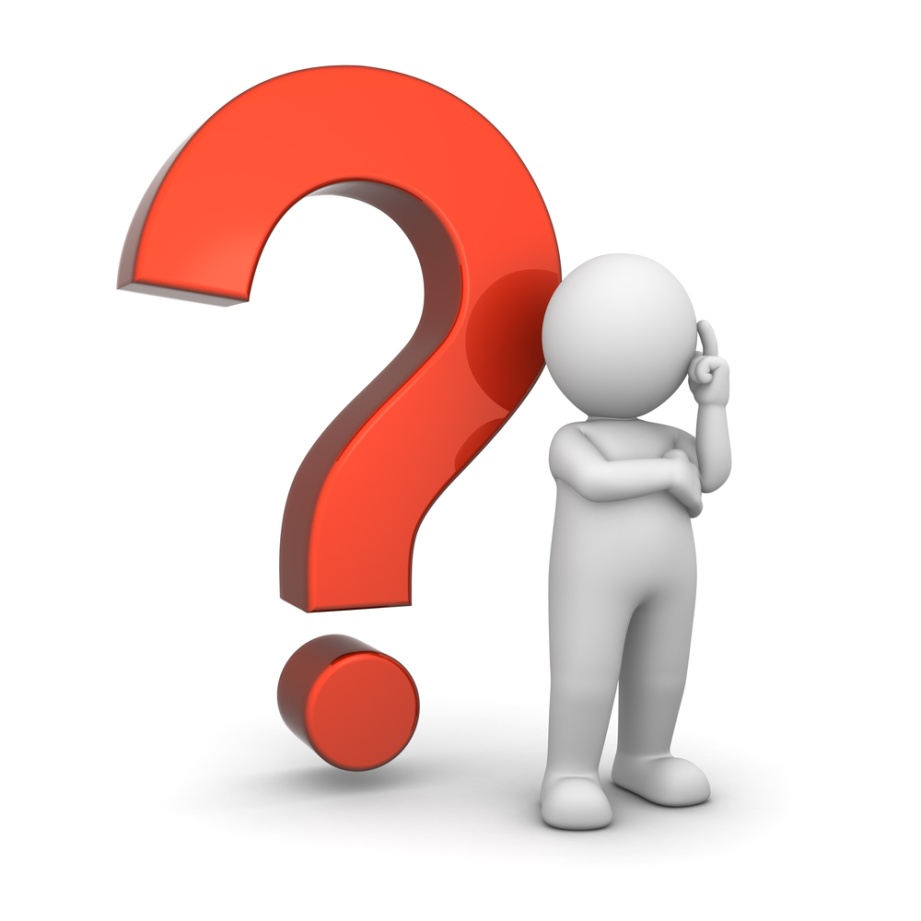 Планируемый результат – 
                     создать такой коллектив, который обладал бы
                     высоким профессионализмом, умел творчески
                     (креативно, нестандартно) мыслить, и     
                     реализовать самые неожиданные идеи.
Как изменить сопротивление коллектива при внедрении изменений?
? 1. Что такое внедрение  изменений?
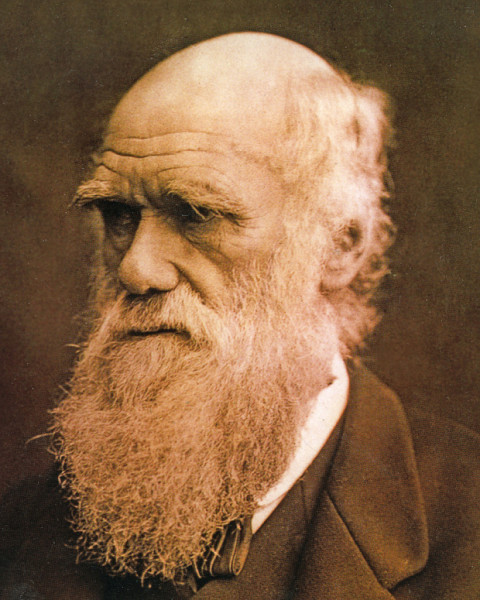 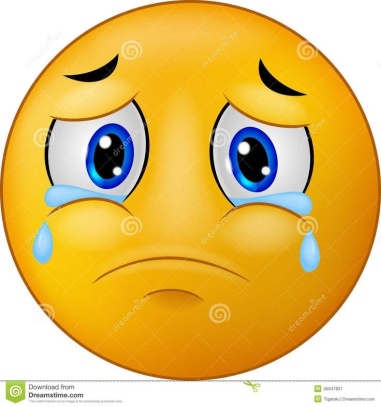 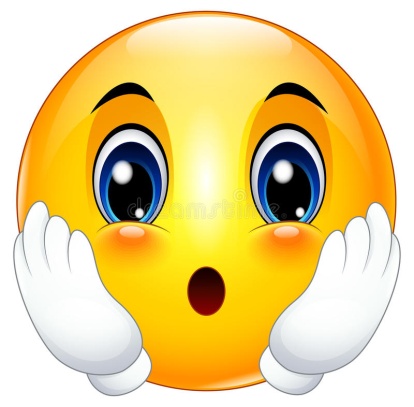 Выживают не самые сильные или самые умные виды,
а  те, которые лучше других приспосабливаются к изменениям. 

Чарльз Дарвин
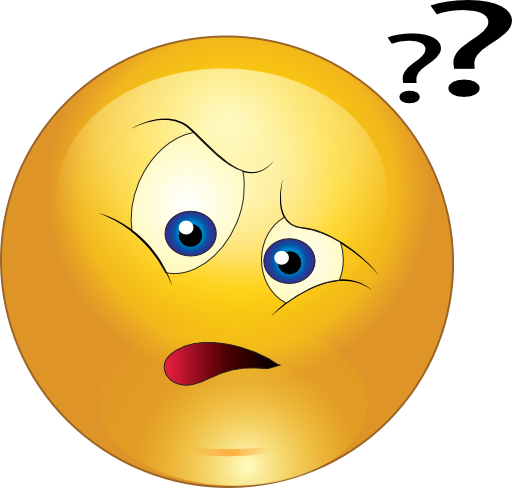 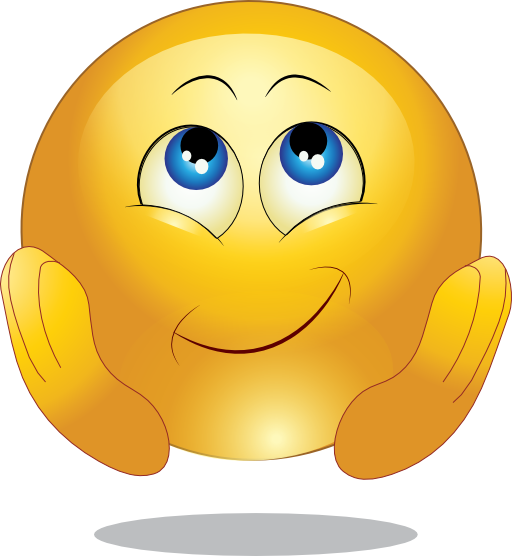 ? 2. Как проводить внедрение  изменений?
Продать проблему
Шаг 1.
Продать возможность
Шаг 2.
Продать будущее
Шаг 3.
Продать  сотрудничество
Шаг 4.
? 3. Задачи старшего воспитателя в период изменений
Основные задачи
Привлечь к взаимодействию руководителя ДОО
Процесс обучения внутренних тьюторов (или членов творческих групп)
? 4. Типы психологических барьеров в условиях внедрения изменений
Барьер недостаточности профессиональных компетенций
Барьер перестраховки
Барьер привычки
? 5. Методы преодоления сопротивления изменениям.
Информирование и общение
 Участие и вовлеченность
 Помощь и поддержка
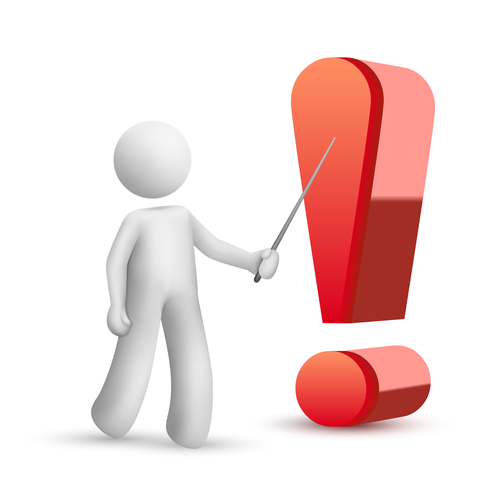 Выберите основные задачи старшего воспитателя в период внедрения изменений
1.  Привлечь к взаимодействию заведующего ДОО
2. Обучить внутренних тьюторов
3. Принудительно организовать обучение  внутри ДОО
Типы психологических барьеров в условиях внедрения изменений
1.Барьер недостаточности профессиональных компетенций
2. Барьер перестраховки
3. Барьер необоснованной активности
4. Барьер привычки
5. Барьер  высокой самооценки
В чем заключается  составляющая  коучинга в преодолении сопротивления педагогов в период внедрения изменений?
Проведение дискуссий , групповых и индивидуальных семинаров

2. Избирательное использование информации и сознательное  изложение событий в определенном выгодном для изменений свете

3. Эмоциональная реакция на предлагаемые изменения
Рекомендуемые источники
Джон Коттер. Наш айсберг тает или  Как добиться результата в условиях изменений.
Дж. Коттер, Л. Шлезингер. Причины сопротивления изменениям.
Фредерик Лалу. Открывая организации будущего.
4. https://www.youtube.com – управление персоналом (лекции, тренинги)
    психология управления персоналом (лекции, тренинги)
5. https://studfiles.net/preview/6323904/
6. Дэн Денисон. Corporate culture and organizational effectiveness (модель изучения организационной культуры компании, нацеленная на выявление влияния корпоративной культуры на показатели финансовой успешности и эффективности организации)
7. Селевко Г.К. Современные образовательные технологии. 
 Учебное пособие. М.: Народное образование, 1998. 256 с.
8. Асламова С.Г. Анкеты и методики изучения готовности педагогических работников к инновационной деятельности. [Текст]: сборник/С.Г. Асламова// Анкеты и методики изучения готовности педагогических работников к инновационной деятельности. – Гурьевский муниципальный район: МАДОУ «Детский сад № 15», 2014 – 32с.
Скажи мне — и я забуду, 
      покажи мне — и я запомню, 
            дай мне сделать — и я пойму. 

(Конфуций)
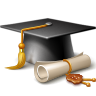